22/10/2021
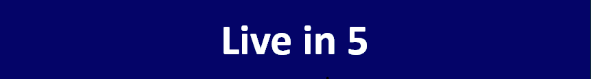 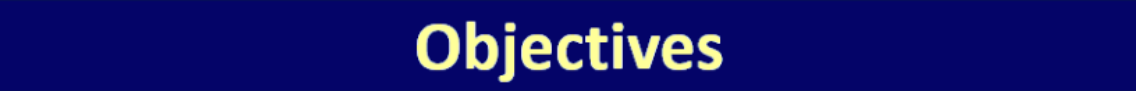 Title: Lesson 1
Date: 22/10/2021

Outstanding Progress:  To be able to describe your lego character 
and give them a back story
Task 1
Using the parts in front of you, build a lego figure and be able to describe it: 

Give your character a name 
Age
describe how it looks, colour of hair, 
   what it is wearing etc
Introduce your character to another character from the class
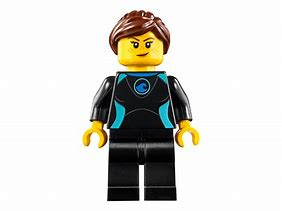 Task 2
Give your character a backstory and write this up in English

Where is your character from?
Does your character have a job?
Does your character have any special skills?
Anything else that would make your character particularly interesting?
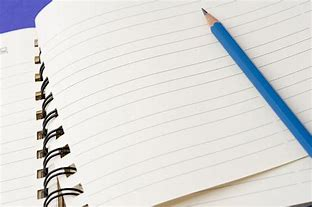